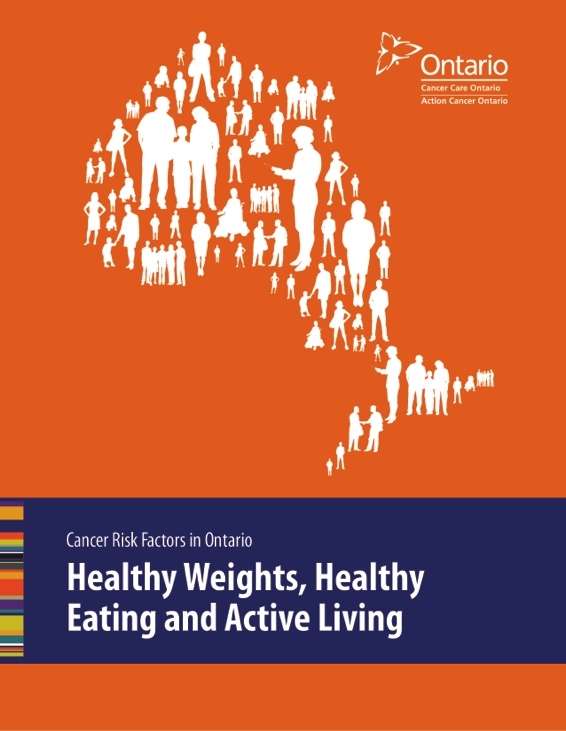 Cancer Risk Factors in OntarioHealthy Weights, Healthy Eating and Active Living
[Speaker Notes: Prepared by: Population Health and Prevention, Prevention and Cancer Control,  Cancer Care Ontario]
Summary of cancer risk modifiers and recommendations for healthy weights, diet and physical activity related to cancer from the World Cancer Research Fund (WCRF) and the American Institute for Cancer Research (AICR)
Source: WCRF/AICR, 2007; WCRF/AICR, 2010; WCRF/AICR, 2011; WCRF/AICR, 2012; WCRF/AICR, 2013; WCRF/AICR, 2014
Prepared by: Prevention and Cancer Control, Cancer Care Ontario.
2
Cancer Risk Factors in Ontario: Healthy Weights, Healthy Eating and Active Living
[Speaker Notes: Table 1
Notes: *These are cancers with convincing (standard font) or probable (italicized) evidence supporting an association. 
† A protective association is seen between body fatness and pre-menopausal breast cancer. 
‡ Dietary fibre has been established as a protective factor for cancers of the colon and rectum. 
§Probable evidence supports only fruit (not vegetables) as protective for lung cancer.]
Relationship between body weight, diet and physical activity as cancer risk modifiers
Prepared by: Prevention and Cancer Control, Cancer Care Ontario.
3
Cancer Risk Factors in Ontario: Healthy Weights, Healthy Eating and Active Living
[Speaker Notes: Figure 1

In addition to acting as independent risk modifiers for cancer, physical activity and dietary factors are associated with weight gain, overweight and obesity through their influence on energy balance. There is strong epidemiologic evidence that physical activity protects against weight gain, overweight and obesity. Conversely, there is strong evidence that sedentary living causes and probable evidence that television viewing may cause weight gain, overweight and obesity. 

There is probable evidence that low energy-dense foods (foods with a low caloric content relative to serving weight), such as non-starchy vegetables, whole grain cereals and cereal products, and foods containing dietary fibre protect against weight gain, overweight and obesity. Energy-dense foods, such as animal fats, sugary beverages and fast food, in contrast, appear to increase risk.

Physical inactivity and any food-related factors that increase the risk of weight gain, overweight and obesity can therefore be considered indirect risk factors for cancers associated with excess body fatness.]
Number and proportion of new cancer cases in Ontario adults attributable to excess body weight (overweight and obesity), by sex and cancer type, 2010
Source: Ontario Cancer Registry, 2013 (Cancer Care Ontario); Canadian Community Health Survey, 2000/01 (Statistics Canada)
Prepared by: Prevention and Cancer Control, Cancer Care Ontario.
4
Cancer Risk Factors in Ontario: Healthy Weights, Healthy Eating and Active Living
[Speaker Notes: Table 2
Notes: *Attributable cases only include adenocarcinomas, but percentages are based on all esophageal cancers. 
†Attributable cases only include cancers in post-menopausal women (aged ≥50), but percentages are based on all breast cancers.

In 2010, an estimated 2,640 new cases of cancer diagnosed in Ontario (equivalent to about 4.0% of all new cancers and 11.9% of all cancer types associated with excess body weight) could be attributed to excess body weight (overweight and obesity).]
Number of new cancer cases in Ontario adults attributable to excess body weight (overweight and obesity), by sex and cancer type, 2010
Source: Ontario Cancer Registry, 2013 (Cancer Care Ontario); Canadian Community Health Survey, 2000/01 (Statistics Canada)
Prepared by: Prevention and Cancer Control, Cancer Care Ontario.
5
Cancer Risk Factors in Ontario: Healthy Weights, Healthy Eating and Active Living
[Speaker Notes: Figure 2 (a)
Notes: *Attributable cases only include adenocarcinomas, but percentages are based on all esophageal cancers. 
†Attributable cases only include cancers in post-menopausal women (aged ≥50), but percentages are based on all breast cancers.

A larger number of cases in females (approximately 1,810) were attributable to overweight and obesity than in males (approximately 830). This reflects the fact that two of the six cancer types related to excess body weight are specific to females (endometrium and breast cancer) and of these two, breast cancer is the most common cancer diagnosed in females. The overall proportion of these six cancers that could be attributed to overweight and obesity, however, was similar in males and females. 

A relatively small proportion of new cases of female breast (8.0%) and colorectal (8.2%) cancer diagnosed in Ontario were attributable to excess body weight. As two of the most common cancers diagnosed in the province, however, these cancers accounted for the largest absolute number of cases attributable to this risk factor in 2010 (714 for breast and 625 for colorectal).]
Proportion of new cancer cases in Ontario adults attributable to excess body weight (overweight and obesity), by sex and cancer type, 2010
Source: Ontario Cancer Registry, 2013 (Cancer Care Ontario); Canadian Community Health Survey, 2000/01 (Statistics Canada)
Prepared by: Prevention and Cancer Control, Cancer Care Ontario.
6
Cancer Risk Factors in Ontario: Healthy Weights, Healthy Eating and Active Living
[Speaker Notes: Figure 2 (b)
Notes: *Attributable cases only include adenocarcinomas, but percentages are based on all esophageal cancers. 
†Attributable cases only include cancers in post-menopausal women (aged ≥50), but percentages are based on all breast cancers.

Because of their relatively high risk associated with excess body weight, cancers of the endometrium, kidney and esophagus have the highest proportion of new cases attributable to overweight and obesity in Ontario. In 2010, overweight and obesity accounted for an estimated 33.0% of endometrial cancers in females, as well as 22.8% of kidney cancers and 20.1% of esophageal cancers in males and females combined. 

For most cancer types, the proportion of cases attributable to excess body weight was only slightly higher in males compared to females, reflecting a slightly higher prevalence of overweight and obesity in males. The exception is cancer of the esophagus, for which nearly twice as many cases in males are attributable to overweight and obesity compared to females. The higher proportion of attributable cases of esophageal cancer in males is due to a higher proportion of cancers with an adenocarcinoma morphology—the only subtype for which excess body fatness is a risk factor—in males (63%) compared to females (32%).]
Percentage of Ontario adults (aged 18+) who were overweight or obese, self-reported data vs. adjusted data, by sex, 2013
Source: Canadian Community Health Survey, 2013 (Statistics Canada)
Prepared by: Prevention and Cancer Control, Cancer Care Ontario.
7
Cancer Risk Factors in Ontario: Healthy Weights, Healthy Eating and Active Living
[Speaker Notes: Box 2
Notes: Estimates are age-standardized to the 2006 Canadian population. 
Vertical lines represent 95% confidence intervals for overweight and obese combined.

Statistics Canada has developed sex-specific correction equations for adjusting self-reported measures of BMI to provide more accurate estimates of overweight and obesity prevalence in the population. As shown in this figure, when BMI measures based on self-reported CCHS data are adjusted using these correction equations, the prevalence of overweight and obesity combined increases in males from 61.9% to 68.3% and in females from 44.5% to 53.4% for 2013. Obesity alone increases in males from 18.4% to 25.4% and in females from 17.3% to 24.0% for 2013.]
Percentage of Ontario adults (aged 18+) who were overweight or obese, by sex, 2003–2013
Source: Canadian Community Health Survey, 2003, 2005, 2007–2013 (Statistics Canada)
Prepared by: Prevention and Cancer Control, Cancer Care Ontario.
8
Cancer Risk Factors in Ontario: Healthy Weights, Healthy Eating and Active Living
[Speaker Notes: Figure 3
Notes: Estimates are age-standardized to the 2006 Canadian population. 
Overweight and obesity are defined by BMI values, corrected to account for misreporting of height and weight by CCHS survey respondents. 

Between 2003 and 2013, the proportion of Ontario adults aged 18 and older who were overweight was relatively stable, remaining around 42.0%–43.0% in males and 30.0%– 31.0% in females. The proportion of adults who were obese, however, increased significantly in both males and females, rising from 22.5% to 25.4% in males and from 20.1% to 24.0% in females. 

The prevalence of overweight is significantly higher in males than in females (absolute difference of roughly 14 percentage points) and has been since at least 2003. A much smaller difference exists between males and females for obesity, which has appeared slightly higher in males, although not significantly so, for every year between 2003 and 2013.]
Percentage of Ontario adults (aged 18+) who were overweight or obese, by sex and age group, 2013
Source: Canadian Community Health Survey, 2013 (Statistics Canada)
Prepared by: Prevention and Cancer Control, Cancer Care Ontario.
9
Cancer Risk Factors in Ontario: Healthy Weights, Healthy Eating and Active Living
[Speaker Notes: Figure 4
Notes: Vertical lines represent 95% confidence intervals for overweight and obese combined. 
Overweight and obesity are defined by BMI values, corrected to account for misreporting of height and weight by CCHS survey respondents. 

The proportion of both male and female adults who are overweight or obese is generally higher in each successive age group. In 2013, the prevalence of overweight and obesity combined in males and females was lowest among those aged 18–29 (47.2% in males, 33.5% in females) and increased across age groups, peaking in males aged 45–64 (77.8%) and in females aged 65 and older (65.5%). 

When overweight and obesity were examined separately, the prevalence of overweight increased between the 18–29 (32.6% males, 18.6% females) and 30–44 (44.4% males, 28.5% females) age groups for both males and females but continued to rise across successive age groups for females only. For both males and females, obesity prevalence increased across successive age groups through to age 45–64, before appearing to stabilize or decline slightly in the 65+ age group.]
Percentage of Ontario adults (aged 18+) who were overweight or obese, by Local Health Integration Network, 2012–2013 combined
Source: Canadian Community Health Survey, 2012–2013 (Statistics Canada)
Prepared by: Prevention and Cancer Control, Cancer Care Ontario.
10
Cancer Risk Factors in Ontario: Healthy Weights, Healthy Eating and Active Living
[Speaker Notes: Figure 5
Notes: Estimates are age-standardized to the 2006 Canadian population. 
Vertical lines represent 95% confidence intervals for overweight and obese combined. 
Data from CCHS cycles 2012 and 2013 combined to increase sample size for analyses by Local Health Integration Network. 
Overweight and obesity are defined by BMI values, corrected to account for misreporting of height and weight by CCHS survey respondents. 
*Estimate is significantly higher or lower than the Ontario estimate. 

The prevalence of overweight and obesity varies significantly across Ontario’s 14 Local Health Integration Networks (LHINs). In 2012–2013, the age-adjusted prevalence of overweight and obesity combined ranged from a low of 52.5% in the Toronto Central LHIN to a high of 70.7% in the North West LHIN. Compared to the estimate for Ontario overall (61.1%), the prevalence of overweight and obesity was significantly lower in the Toronto Central and Central LHINs, and significantly higher in the Hamilton Niagara Haldimand Brant, South East, North East and North West LHINs. 

When overweight and obesity were examined separately, a similar pattern and degree of variation in the prevalence of obesity was observed across LHINs, while the prevalence of overweight varied very little.]
Percentage of Ontario males (aged 30+) who were overweight or obese, by selected socio-demographic factors, 2012–2013 combined
Source: Canadian Community Health Survey, 2012–2013 (Statistics Canada)
Prepared by: Prevention and Cancer Control, Cancer Care Ontario.
11
Cancer Risk Factors in Ontario: Healthy Weights, Healthy Eating and Active Living
[Speaker Notes: Figure 6 (a)
Notes: Estimates are age-standardized to the 2006 Canadian population. 
Vertical lines represent 95% confidence intervals for overweight and obese combined. 
Data from CCHS cycles 2012 and 2013 combined to increase sample size for analyses by socio-demographic factors. 
E - Interpret cross-hatched estimates with caution due to high sampling variability. 
Overweight and obesity are defined by BMI values, corrected to account for misreporting of height and weight by CCHS survey respondents. 

In 2012–2013, the prevalence of overweight and obesity varied significantly across levels of several socio-demographic factors.

Urban/rural: The proportion of males who were overweight or obese was significantly higher among those living in rural areas compared to urban areas. This difference was due to a higher prevalence of obesity, as the prevalence of overweight was similar in rural and urban areas. After adjusting for all other socio-demographic characteristics, higher rates of obesity in rural areas remained significant. 
Education: No clear pattern was observed in the relationship between education, and overweight and obesity. The proportion of males who were overweight or obese and who were obese was significantly higher among secondary school graduates than post-secondary graduates; this association remained significant after adjusting for all other socio-demographic factors. 
Income quintile: The prevalence of obesity, and of overweight and obesity combined, varied significantly across income quintiles in males. The prevalence of overweight and obesity generally increased with increasing income. This difference was apparent for both overweight and obesity, and remained significant after adjusting for other socio-demographic factors. Immigration: For males. even after adjusting for other socio-demographic factors, the prevalence of obesity was significantly lower among immigrants to Canada compared with Canadian-born adults. The prevalence of overweight, however, was similar between immigrants and Canadian-born adults.]
Percentage of Ontario females (aged 30+) who were overweight or obese, by selected socio-demographic factors, 2012–2013 combined
Source: Canadian Community Health Survey, 2012–2013 (Statistics Canada)
Prepared by: Prevention and Cancer Control, Cancer Care Ontario.
12
Cancer Risk Factors in Ontario: Healthy Weights, Healthy Eating and Active Living
[Speaker Notes: Figure 6 (b)
Notes: Estimates are age-standardized to the 2006 Canadian population. 
Vertical lines represent 95% confidence intervals for overweight and obese combined. 
Data from CCHS cycles 2012 and 2013 combined to increase sample size for analyses by socio-demographic factors. 
E - Interpret cross-hatched estimates with caution due to high sampling variability. 
Overweight and obesity are defined by BMI values, corrected to account for misreporting of height and weight by CCHS survey respondents. 

In 2012–2013, the prevalence of overweight and obesity varied significantly across levels of several socio-demographic factors.

Urban/rural: The proportion of females who were overweight or obese was significantly higher among those living in rural areas compared to urban areas. This difference was due to a higher prevalence of obesity, as the prevalence of overweight was similar in rural and urban areas. After adjusting for all other socio-demographic characteristics, the higher prevalence of obesity, and of overweight and obesity combined, in rural compared with urban areas, remained significant. 
Education: No clear pattern was observed in the relationship between education, and overweight and obesity. In females, overweight and obesity prevalence was significantly higher among secondary school graduates compared to post-secondary school graduates, while obesity prevalence appeared to decrease with increasing levels of education. These associations remained significant after adjusting for all other socio-demographic factors. 
Income quintile: The prevalence of obesity, and of overweight and obesity combined, varied significantly across income quintiles. The prevalence of obesity, and of overweight and obesity combined was similar for the first four income quintiles, but was significantly lower in the highest income quintile, even after adjusting for other socio-demographic factors. 
Immigration: Even after adjusting for other socio-demographic factors, the prevalence of obesity was significantly lower among immigrants to Canada compared with Canadian-born adults. The prevalence of overweight, however, was similar between immigrants and Canadian-born adults.]
Percentage of Canadian adults (aged 18–79) with a waist circumference associated with increased risk of health problems, by sex, 2009–2011 combined
Source: Canadian Health Measures Survey, 2009–2011 (Statistics Canada), adapted from Statistics Canada, 2012
Prepared by: Prevention and Cancer Control, Cancer Care Ontario.
13
Cancer Risk Factors in Ontario: Healthy Weights, Healthy Eating and Active Living
[Speaker Notes: Figure 7
Notes: Waist circumference ≥102 cm for males and ≥88 cm for females based on the World Health Organization cut-offs and the Canadian Guidelines for Body Weight Classification in Adults. 

Based on data from Cycle 2 of the Canadian Health Measures Survey, in the 2009–2011 period, Canadian men aged 18–79 had an average waist circumference of 95.1 cm while the average for women in this age range was 87.3 cm. In contrast to the prevalence of obesity based on BMI (24.0% for women, 25.4% for men), a substantially higher proportion of Canadian women (41%) than men (29%) had a waist circumference associated with an increased risk of developing health problems.
 
The higher prevalence of Canadians, particularly females, with a waist circumference associated with increased risk of health problems, compared to the prevalence of obesity, suggests that obesity is not the only factor that should be considered when assessing the cancer risk in the population related to excess body weight; individuals may have both a BMI in the normal range and a waist circumference associated with increased risk of developing health problems, including cancer.]
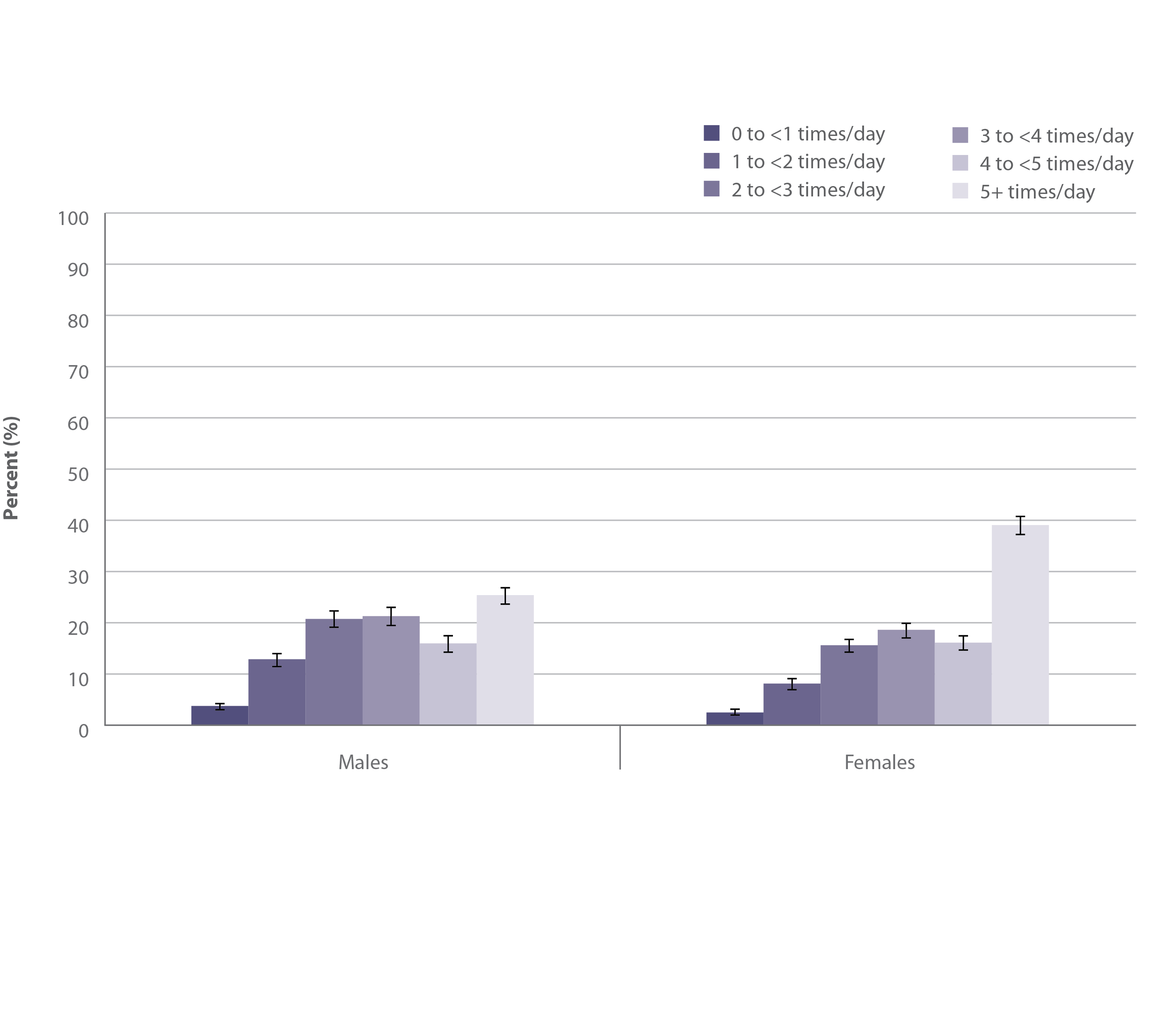 Daily vegetable and fruit consumption among Ontario adults (aged 18+), by sex, 2013
Source: Canadian Community Health Survey, 2013 (Statistics Canada)
Prepared by: Prevention and Cancer Control, Cancer Care Ontario.
14
Cancer Risk Factors in Ontario: Healthy Weights, Healthy Eating and Active Living
[Speaker Notes: Figure 8
Notes: Estimates are age-standardized to the 2006 Canadian population. 
Vertical lines represent 95% confidence intervals. 
Vegetables exclude potatoes and fruit juice is only counted up to a maximum of one time per day. 

While most Ontario adults consume some vegetables and fruit on a daily basis, the majority eat less than the recommended amount. Males, in particular, do not consume enough vegetables and fruit; they are less likely than females to eat vegetables and fruit five or more times per day and more likely to eat vegetables and fruit less than four times per day. 

In 2013, 32.4% of Ontario adults aged 18 years and older reported consuming vegetables and fruit five or more times per day. The proportion was significantly higher among females (39.1%) than males (25.4%). A similar proportion of adult males (16.0%) and females (16.1%) reported consuming vegetables and fruit between four and five times per day. A significantly higher proportion of adult males (58.6%) than females (44.8%) reported consuming vegetables and fruit less than four times per day.]
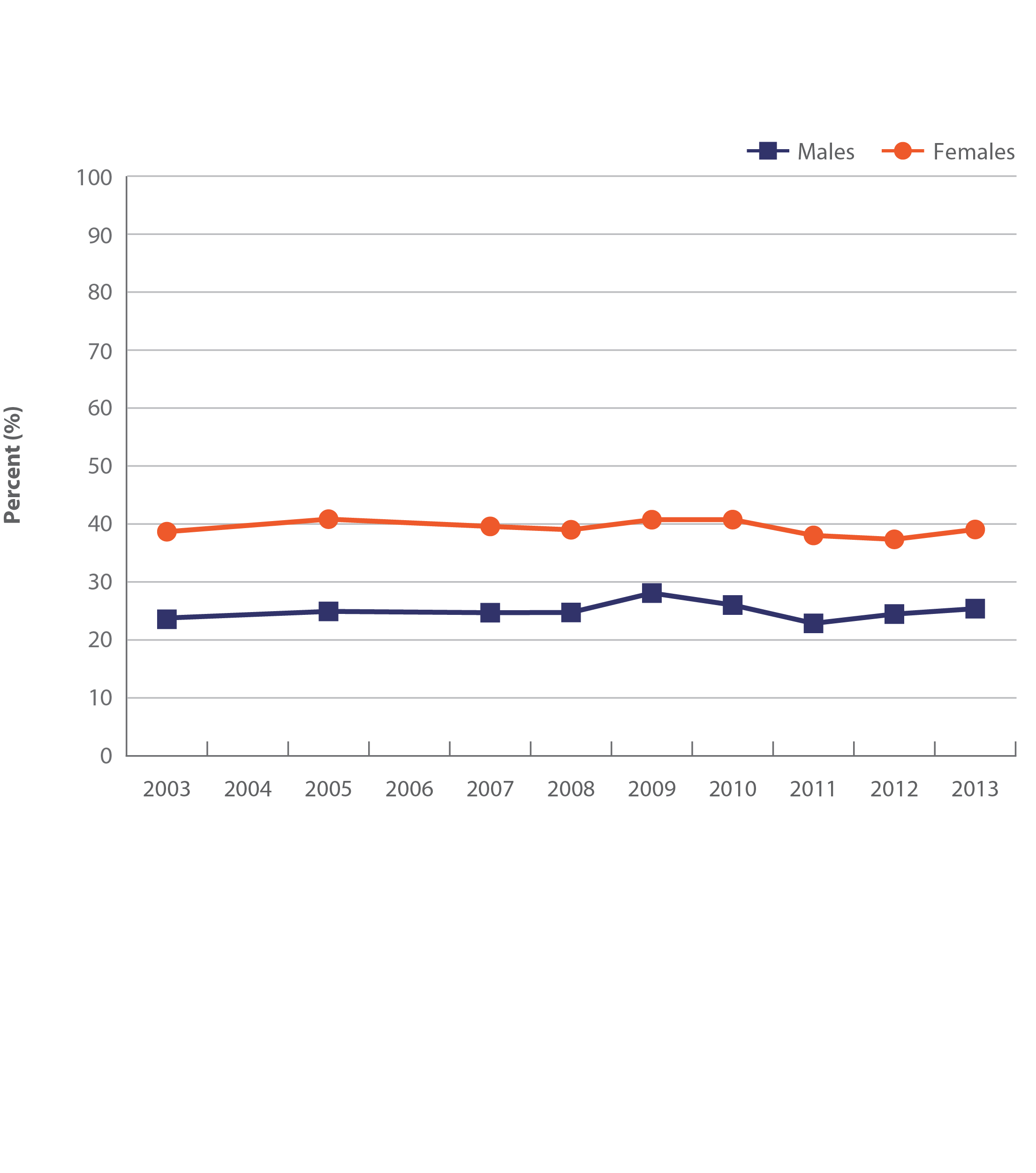 Percentage of Ontario adults (aged 18+) eating vegetables and fruit five or more times per day, by sex, 2003–2013
Source: Canadian Community Health Survey, 2003, 2005, 2007–2013 (Statistics Canada)
Prepared by: Prevention and Cancer Control, Cancer Care Ontario.
15
Cancer Risk Factors in Ontario: Healthy Weights, Healthy Eating and Active Living
[Speaker Notes: Figure 9
Notes: Estimates are age-standardized to the 2006 Canadian population. 
Vegetables exclude potatoes and fruit juice is only counted up to a maximum of one time per day. 

Between 2003 and 2013, the prevalence of consuming vegetables and fruit five or more times per day was consistently higher among adult females than males in Ontario. In 2013, 25.4% of males and 39.1% of females aged 18 and older reported consuming vegetables (excluding potatoes) and fruit five or more times per day. The proportion of adult Ontarians consuming vegetables and fruit five or more times per day was low, especially for males, and did not change significantly between 2003 and 2013.]
Percentage of Ontario adults (aged 18+) eating vegetables and fruit five or more times per day, by Local Health Integration Network, 2012–2013 combined
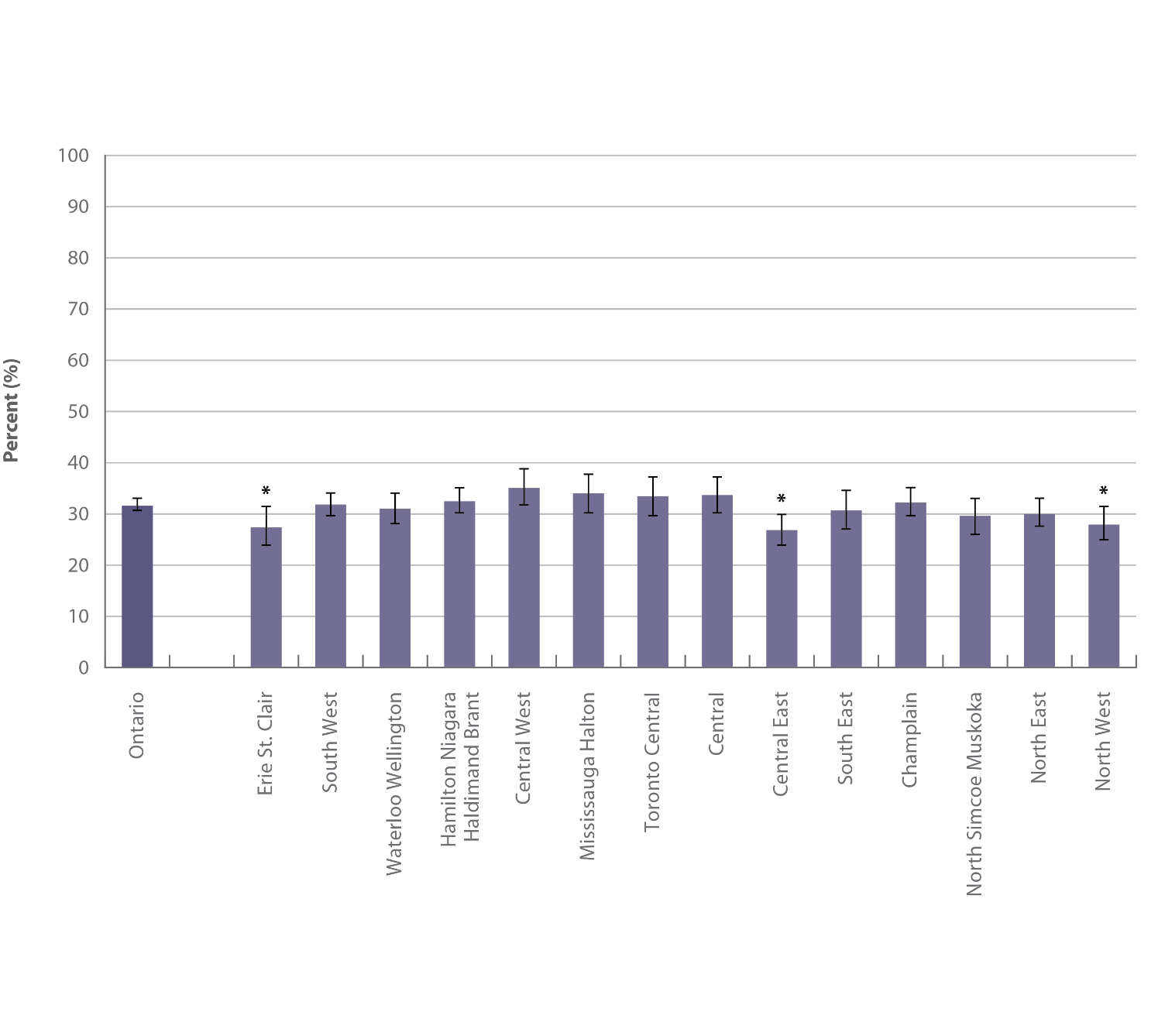 Source: Canadian Community Health Survey, 2012–2013 (Statistics Canada)
Prepared by: Prevention and Cancer Control, Cancer Care Ontario.
16
Cancer Risk Factors in Ontario: Healthy Weights, Healthy Eating and Active Living
[Speaker Notes: Figure 10
Notes: Estimates are age-standardized to the 2006 Canadian population. 
Vertical lines represent 95% confidence intervals. 
Data from CCHS cycles 2012 and 2013 combined to increase sample size for analyses by Local Health Integration Network. 
Vegetables exclude potatoes and fruit juice is only counted up to a maximum of one time per day. 
*Estimate is significantly higher or lower than the Ontario estimate. 

For 2012–2013 combined, the proportion of Ontario adults consuming vegetables and fruit five or more times per day was low across Ontario’s 14 Local Health Integration Networks (LHINs). While prevalence ranged from 26.8% in the Central East LHIN to 35.1% in the Central West LHIN, there was little variation among most LHINs, where prevalence generally fell between 28% and 34%.  Compared to the 2012–2013 combined provincial estimate of 31.6%, the age-adjusted prevalence of consuming vegetables and fruit five or more times per day was significantly lower in the Erie St. Clair, Central East and North West LHINs.]
Percentage of Ontario adults (aged 30+) eating vegetables and fruit five or more times per day, by selected socio-demographic factors, 2012–2013 combined
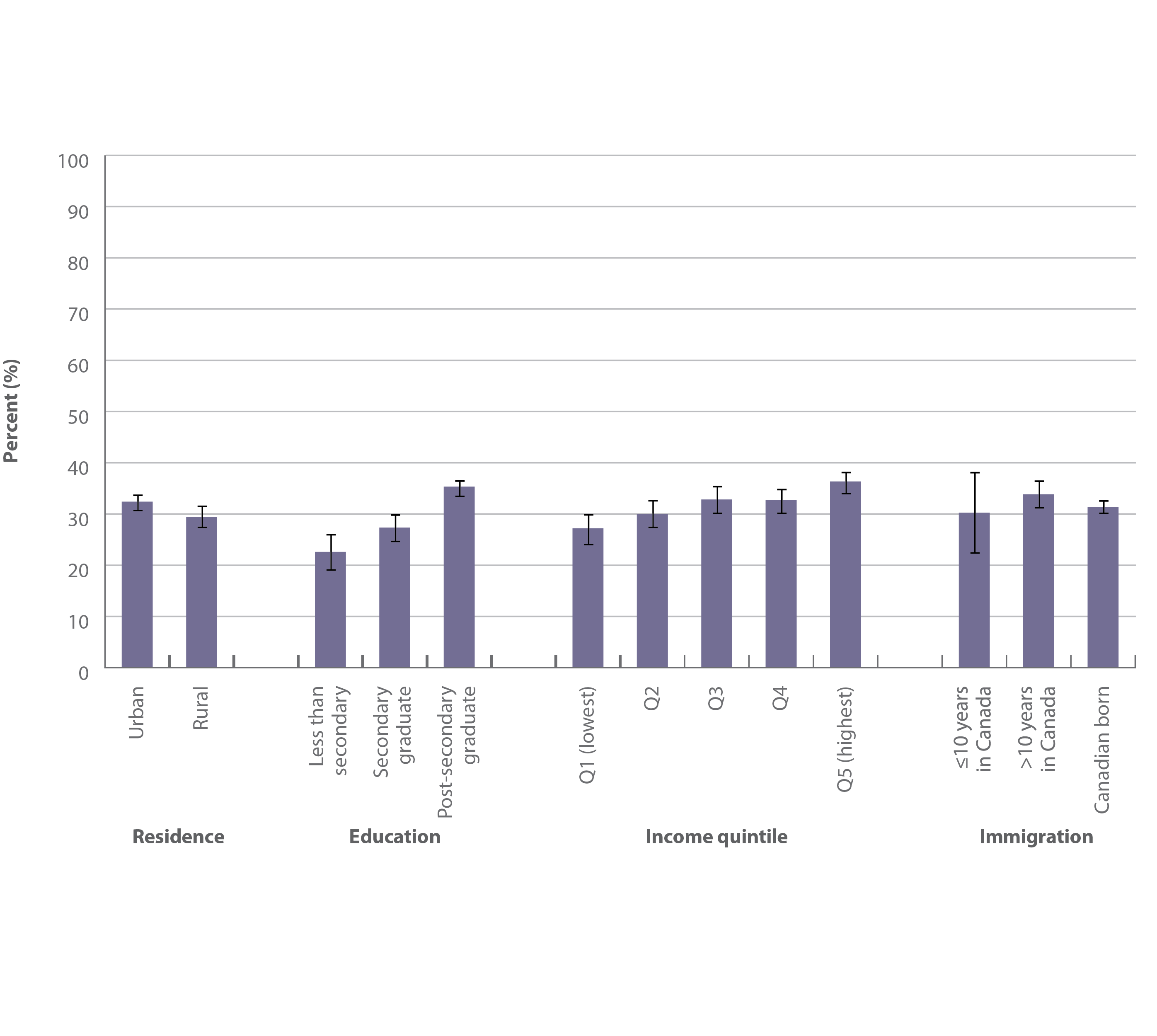 Source: Canadian Community Health Survey, 2012–2013 (Statistics Canada)
Prepared by: Prevention and Cancer Control, Cancer Care Ontario.
17
Cancer Risk Factors in Ontario: Healthy Weights, Healthy Eating and Active Living
[Speaker Notes: Figure 11
Notes: Estimates are age-standardized to the 2006 Canadian population. 
Vertical lines represent 95% confidence intervals. 
Data from CCHS cycles 2012 and 2013 combined to increase sample size for analyses by socio-demographic factors. 
Vegetables exclude potatoes and fruit juice is only counted up to a maximum of one time per day. 

The proportion of Ontario adults consuming vegetables and fruit five or more times per day differs across levels of four socio-demographic factors. 

For 2012–2013 combined, the prevalence of consuming vegetables and fruit five or more times per day was significantly higher among adults (aged 30+) living in urban (32.4%) than in rural areas (29.4%), among adults who have graduated from post-secondary education (35.3%) than adults who have attained lower levels of education (e.g., less than secondary school education at 22.6%) and among those in the highest income quintile (36.3%) than in every other income quintile (e.g., the lowest income quintile at 27.2%). The proportion of adults consuming vegetables and fruit five or more times per day did not differ significantly by immigrant status.

These significant differences across differing residence and levels of education and income remained statistically significant when controlling for age, sex and the other socio-demographic characteristics in a multivariate analysis. After controlling for other socio-demographic characteristics, the prevalence of consuming vegetables and fruit five or more times per day was significantly higher among immigrants who have been in Canada for more than 10 years compared with Canadian-born adults.]
Percentage of Canadian adults (aged 18+) eating more than 500 g of red and processed meat per week, by sex and age group, 2007–2009 combined
Source: Canadian Health Measures Survey, 2007–2009 (Statistics Canada)
Prepared by: Prevention and Cancer Control, Cancer Care Ontario.
18
Cancer Risk Factors in Ontario: Healthy Weights, Healthy Eating and Active Living
[Speaker Notes: Figure 12
Notes: Vertical lines represent 95% confidence intervals. 
E – Interpret cross-hatched estimates with caution due to high sampling variability.

Intake of red and processed meat are risk factors for colorectal cancer. Red meat includes beef, pork, lamb and goat while processed meat generally refers to meat preserved by smoking, curing, salting or through the addition of chemical preservatives (e.g., ham, bacon, sausages and hot dogs). The WCRF/AICR recommendation is that if red meat is consumed, it should be limited to less than 500 g a week and that very little, if any, of this red meat should be processed. 

In 2007–2009, 25.1% of adult male and 13.7% of adult female Canadians consumed more than 500 g of red and processed meat per week. Adult male Canadians, particularly those aged 18–29, were most likely (25.4%) to consume more than 500 g of red and processed meat per week. The proportion was higher among males than females across all age groups.]
Total dietary fibre intake (g/day) and adequate intakes among Ontario adults (aged 19+), by sex and age group, 2004
Source: Canadian Community Health Survey, 2004 (Statistics Canada), adapted from Statistics Canada, 2004
Prepared by: Prevention and Cancer Control, Cancer Care Ontario.
19
Cancer Risk Factors in Ontario: Healthy Weights, Healthy Eating and Active Living
[Speaker Notes: Figure 13
Notes: Total dietary fibre intake includes both soluble and insoluble fibre that is naturally occurring in foods; it does not include functional fibre, such as isolated or synthetic fibre added to food products. 
Adequate intakes are the daily intake levels recommended by the Institute of Medicine and are based on estimates of the amount of fibre consumed by people who are maintaining general health and an adequate nutritional state; adequate intakes include both dietary and functional fibre.

Dietary fibre consumption is a protective factor for colorectal cancer. Naturally occurring dietary fibre is derived from plant foods, including pulses (legumes) and cereals (grains) that have undergone minimal processing, vegetables and fruit. The recommended daily intake levels for fibre, developed jointly for Canada and the United States by the Institute of Medicine, are termed adequate intakes. These are determined by the amount of fibre consumed by people who are maintaining general health and an adequate nutritional state. Adequate intakes are higher for males than for females, and within each sex adequate intakes are higher for younger adults than for older adults. 

In 2004, the mean total dietary fibre intake for Ontario males ranged from 17.7 g/day in the 71+ age group to 19.6 g/day in the 51–70 age group. For females, mean intake ranged from 13.5 g/day in the 19–30 age group to 16.5 g/day in the 51–70 age group. While mean intakes were below adequate intake levels in all age and sex groups, the differences were greatest among males in the two youngest age groups (where intakes were approximately half the adequate intake levels). Mean intakes among females aged 51 and older most closely approached the adequate intake levels.]
Percentage of Ontario adults (aged 19+) consuming more than 2,300 mg of sodium per day, by sex and age group, 2004
Source: Canadian Community Health Survey, 2004 (Statistics Canada), adapted from Statistics Canada, 2004
Prepared by: Prevention and Cancer Control, Cancer Care Ontario.
20
Cancer Risk Factors in Ontario: Healthy Weights, Healthy Eating and Active Living
[Speaker Notes: Figure 14
Notes: E – Interpret cross-hatched estimates with caution due to high sampling variability. 
2,300 mg is the tolerable upper intake level for sodium as defined by the Institute of Medicine in the United States and adopted in Canada. 

Dietary salt intake, which contains sodium, may increase the risk of stomach cancer. The WCRF/AICR recommendation for salt is to limit daily intake to less than 6,000 mg, or 2,400 mg of sodium. This is based on a population nutrient goal published by the World Health Organization in 1990, updated in 2003 to reflect a lowered upper limit of 5,000 mg of salt, or 2,000 mg of sodium. The tolerable upper intake level for sodium, developed jointly for Canada and the United States by the Institute of Medicine, is 2,300 mg a day and is meant to indicate the highest level of daily nutrient intake that is unlikely to cause any adverse health effects in the general population. In addition to being a potential risk factor for cancer, excess consumption of sodium results in higher blood pressure, which increases the risk of heart disease and stroke. 

In 2004, the majority of Ontario adults aged 19 years and older consumed more than the recommended upper limit of 2,300 mg of sodium per day. The proportion of Ontario adults consuming more than 2,300 mg of sodium a day was higher among males than females across all age groups. The proportion of adults consuming more than 2,300 mg of sodium a day was highest in the two youngest age groups for males (97.1% for ages 19–30 and 98.3% for ages 31–50) and females (54.5% for ages 19–30 and 61.7% for ages 31–50) and lowest in the oldest age group (58.5% for males and 41.9% for females).]
Percentage of Ontario adults (aged 18+) who were moderately active or active during leisure time physical activity, by sex, 2003–2013
Source: Canadian Community Health Survey, 2003, 2005, 2007–2013 (Statistics Canada)
Prepared by: Prevention and Cancer Control, Cancer Care Ontario.
21
Cancer Risk Factors in Ontario: Healthy Weights, Healthy Eating and Active Living
[Speaker Notes: Figure 15
Notes: Estimates are age-standardized to the 2006 Canadian population. 

The proportion of Ontario adults who are moderately active or active during their leisure time is low (52.9% in 2013) and has not increased for at least the past 10 years. Trends over time are shown for leisure time physical activity only, due to changes in the Canadian Community Health Survey (CCHS) questions on active transportation beginning in 2007. 

Between 2003 and 2013, the proportion of adults aged 18 and older who were at least moderately active remained stable in both males and females, with 55.6% of males and 50.5% of females reporting activity levels classified as moderately active or active in 2013. A greater proportion of males than females were at least moderately active throughout this period. 

The stable trends for leisure time physical activity reflect an unchanging proportion of males and females classified as moderately active, at around 25.0% from 2003 to 2013. The proportion classified as active increased in both sexes, rising from 27.4% to 30.1% in males and from 20.7% to 24.6% in females. Males were more often classified as active than moderately active between 2003 and 2013, whereas females were more often only moderately active.]
Percentage of Ontario adults (aged 18+) who were moderately active or active during leisure time and transportation, by sex and age group, 2013
Source: Canadian Community Health Survey, 2013 (Statistics Canada)
Prepared by: Prevention and Cancer Control, Cancer Care Ontario.
22
Cancer Risk Factors in Ontario: Healthy Weights, Healthy Eating and Active Living
[Speaker Notes: Figure 16
Notes: Vertical lines represent 95% confidence intervals for moderately active and active combined. 

The proportion of adults who are moderately active or active during their leisure time and transportation activities decreases across successive age groups in males and females. 
In 2013, the proportion of both males and females who were moderately active or active during leisure time or transportation was highest among those aged 18–29 (69.4% in males, 61.3% in females) and decreased across successive age groups, with the lowest rates among those aged 65 and older (49.5% in males, 40.1% in females). Ontario adults aged 18–29 were more often classified as having active, rather than moderately active, levels of leisure time and transportation physical activity. The proportion of adults who were moderately active or active was higher in males than females in the youngest (18–29) and oldest (65+) age groups.]
Percentage of Ontario adults (aged 18+) who were moderately active or active during leisure time and transportation, by Local Health Integration Network, 2012–2013 combined
Source: Canadian Community Health Survey, 2012–2013 (Statistics Canada)
Prepared by: Prevention and Cancer Control, Cancer Care Ontario.
23
Cancer Risk Factors in Ontario: Healthy Weights, Healthy Eating and Active Living
[Speaker Notes: Figure 17
Notes: Estimates are age-standardized to the 2006 Canadian population. 
Vertical lines represent 95% confidence intervals for moderately active and active combined. 
Data from CCHS cycles 2012 and 2013 combined to increase sample size for analyses by Local Health Integration Network. 
*Estimate is significantly higher or lower than the Ontario estimate. 

Within Ontario, there is significant variation in the prevalence of leisure time and transportation physical activity across the 14 Local Health Integration Networks (LHINs). 
In 2012–2013, the prevalence of leisure time and transportation physical activity ranged from a low of 45.2% in the Central West LHIN to a high of 60.9% in the North Simcoe Muskoka LHIN. Compared to the provincial estimate of 54.5%, the age-adjusted prevalence of leisure time and transportation physical activity was significantly higher in the Waterloo Wellington, South East, Champlain, North Simcoe Muskoka and North West LHINs, and significantly lower in the Erie St. Clair and Central West LHINs. 

Leisure time physical activity, rather than active transportation, contributes the vast majority of the physical activity shown here. 

Similar regional variation was apparent when moderate and active physical activity levels were examined separately, with greater variation in levels classified as active than moderately active physical activity.]
Percentage of Ontario adults (aged 30+) who were moderately active or active during leisure time and transportation, by selected socio- demographic factors, 2012–2013 combined
Source: Canadian Community Health Survey, 2012–2013 (Statistics Canada)
Prepared by: Prevention and Cancer Control, Cancer Care Ontario.
24
Cancer Risk Factors in Ontario: Healthy Weights, Healthy Eating and Active Living
[Speaker Notes: Figure 18
Notes: Estimates are age-standardized to the 2006 Canadian population. 
Vertical lines represent 95% confidence intervals for moderately active and active combined. 
Data from CCHS cycles 2012 and 2013 combined to increase sample size for analyses by socio-demographic factors. 

The proportion of Ontario adults who are moderately active or active during leisure time and transportation physical activity differs significantly across levels of four socio-demographic factors. 

In 2012–2013, the prevalence of being moderately active or active was significantly higher among adults (aged 30+) living in rural (55.7%) than in urban areas (51.0%), among post-secondary graduates (56.0%) than adults with lower levels of education (e.g., less than secondary school education at 36.7%), in the highest income quintile (64.1%) than in all lower income quintiles (e.g., the lowest at 41.4%), and among Canadian-born adults (54.7%) compared with immigrants who have been in Canada for 10 years or less (46.4%) and who have been in Canada more than 10 years (45.6%).

Most of the differences within each socio-demographic characteristic remained statistically significant after adjusting for the other socio-demographic characteristics, age and sex. The exception was the difference between urban versus rural residence, a difference which was no longer significant after adjusting for other socio-demographic characteristics. 

The difference in prevalence across levels of each socio-demographic factor was greater in active levels of physical activity compared to the moderately active group. The prevalence of moderate physical activity was only significantly different across education levels, and between immigrants who have been in Canada for more than 10 years compared to Canadian-born individuals.]
Percentage of Ontario adults (aged 18+) who reported more than 14 hours of leisure screen time per week, by sex and age group, 2012
Source: Canadian Community Health Survey, 2012 (Statistics Canada)
Prepared by: Prevention and Cancer Control, Cancer Care Ontario.
25
Cancer Risk Factors in Ontario: Healthy Weights, Healthy Eating and Active Living
[Speaker Notes: Figure 19
Notes: Vertical lines represent 95% confidence intervals. 
Screen time includes television, computer and video games. 

In 2012, the prevalence of more than 14 hours of leisure screen time per week among males and females was highest in the 18–29 (males 75.4%, females 69.0%) and 65 and older (males 70.3%, females 70.0%) age groups, and significantly lower in the 30–44 (males 60.9%, females 49.7%) and 45–64 (males 62.5%, females 57.7%) age groups. It is probable, however, that high proportions of Ontarians between the ages of 30 and 64 have a substantial amount of sedentary occupational time not captured in CCHS data. 

In all age groups, except for those 65 and older, males appeared more likely to exceed 14 hours per week of leisure screen time than females. The difference between males and females, however, was only statistically significant in the 18–29 and 30–44 age groups.
 
Among the age groups presented here, males and females aged 18–29 have the highest prevalence of at least moderate physical activity but also have the highest prevalence of more than 14 hours of weekly leisure screen time. Males and females in the oldest age group (65 and older), however, have a high proportion (70%) exceeding 14 hours of weekly screen time and have the lowest prevalence of physical activity. Limiting sedentary time may have potential for cancer prevention both among inactive individuals and for individuals meeting physical activity recommendations.]
Percentage of Ontario adults (aged 18+) following cancer prevention recommendations for body fatness, vegetable and fruit consumption and physical activity, by sex, 2013
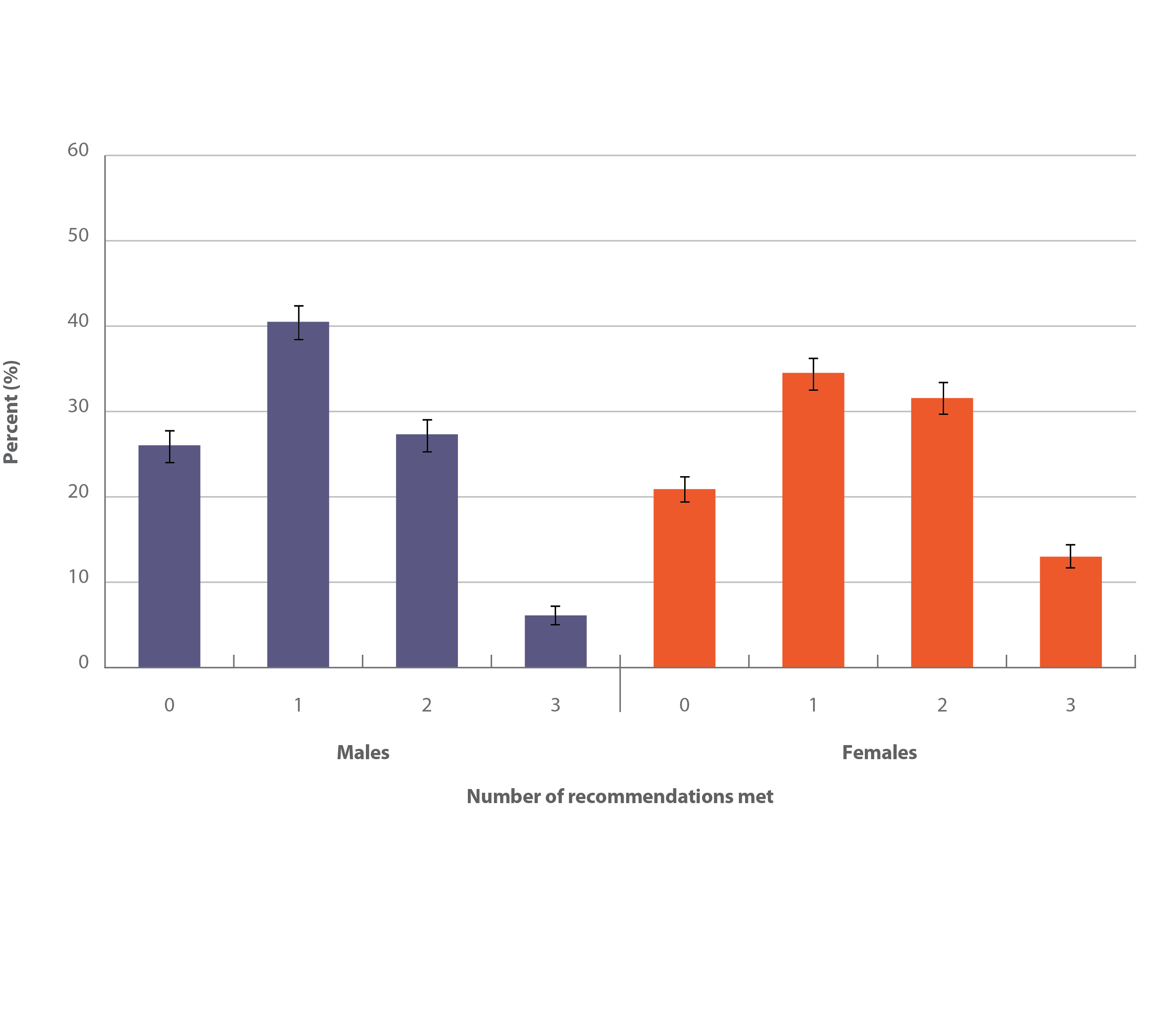 Source: Canadian Community Health Survey, 2013 (Statistics Canada)
Prepared by: Prevention and Cancer Control, Cancer Care Ontario.
26
Cancer Risk Factors in Ontario: Healthy Weights, Healthy Eating and Active Living
[Speaker Notes: Figure 20
Notes: Estimates are age-standardized to the 2006 Canadian population. 
Vertical lines represent 95% confidence intervals. 

Although obesity, diet and physical activity are strongly related, available data show that individuals vary in the combinations of cancer prevention recommendations they meet. In 2013, only 6.1% of male adults aged 18 years and older and 13.0% of female adults in Ontario met the cancer prevention recommendations for all three of body fatness (BMI between 18.50 and 24.99 kg/m2), vegetable and fruit intake (five or more servings daily), and physical activity (moderately active or active). More Ontarians met either one or two of the recommendations. One-quarter (26.0%) of males and one-fifth (20.9%) of females met none of the three recommendations and are at an increased risk of cancer as a result. Compared to males, a lower proportion of females met the physical activity recommendations, and a higher proportion met the recommendations for vegetable and fruit consumption and healthy weights. Overall, the highest proportion of Ontario adults followed the recommendations for physical activity, followed by vegetable and fruit consumption and having a healthy weight.]